Geschäftsideen
Kapitel 1 HLW II
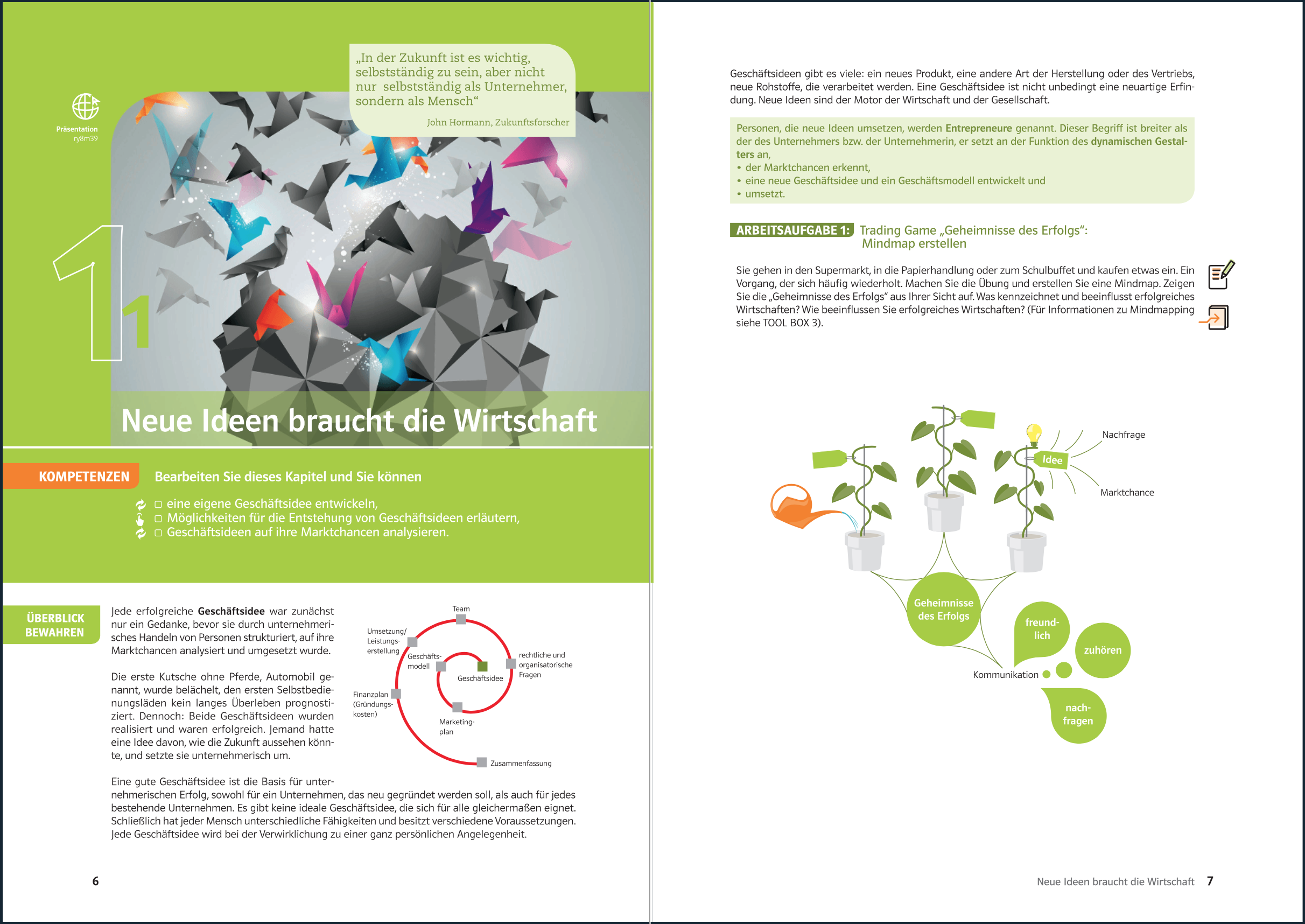 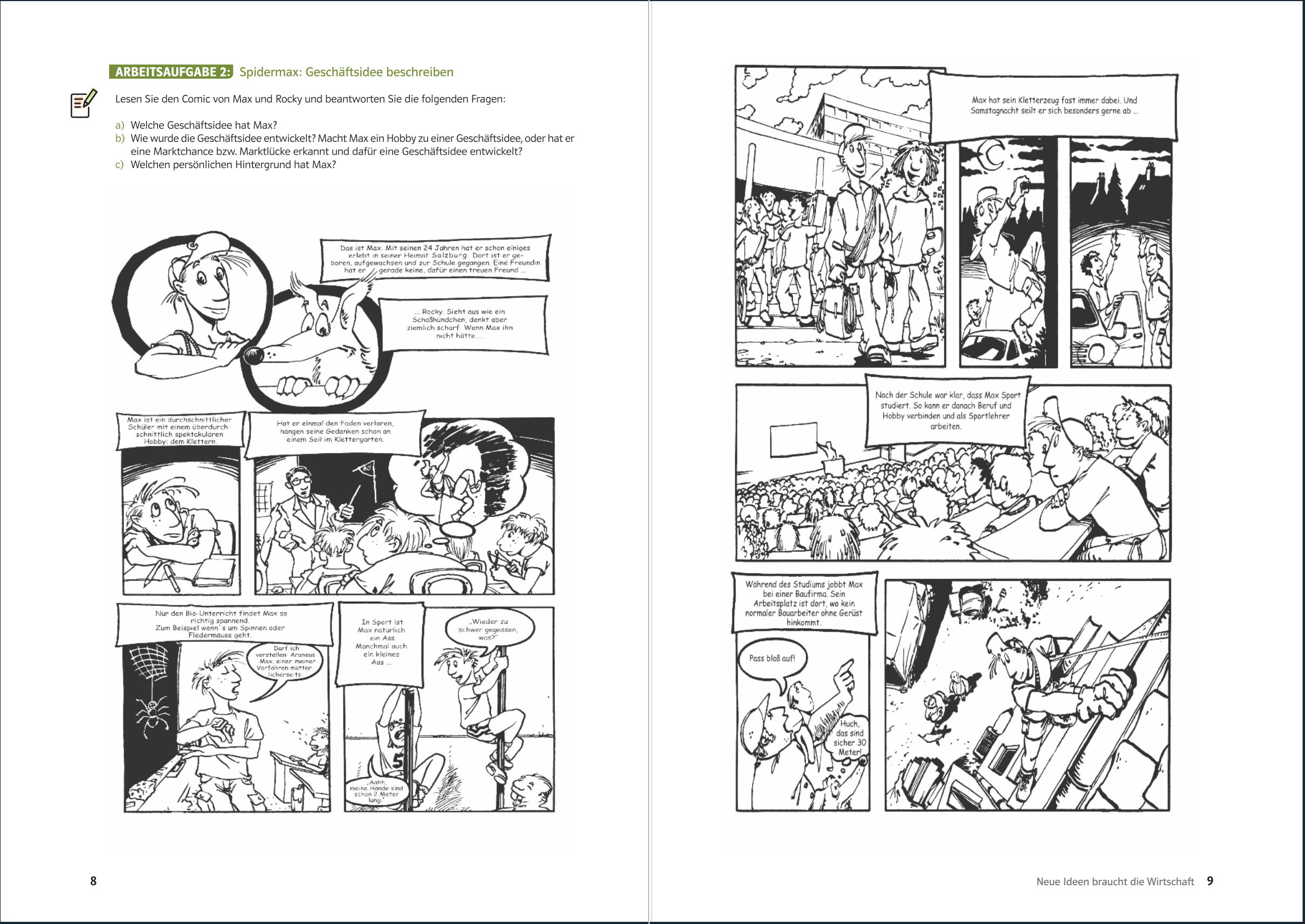 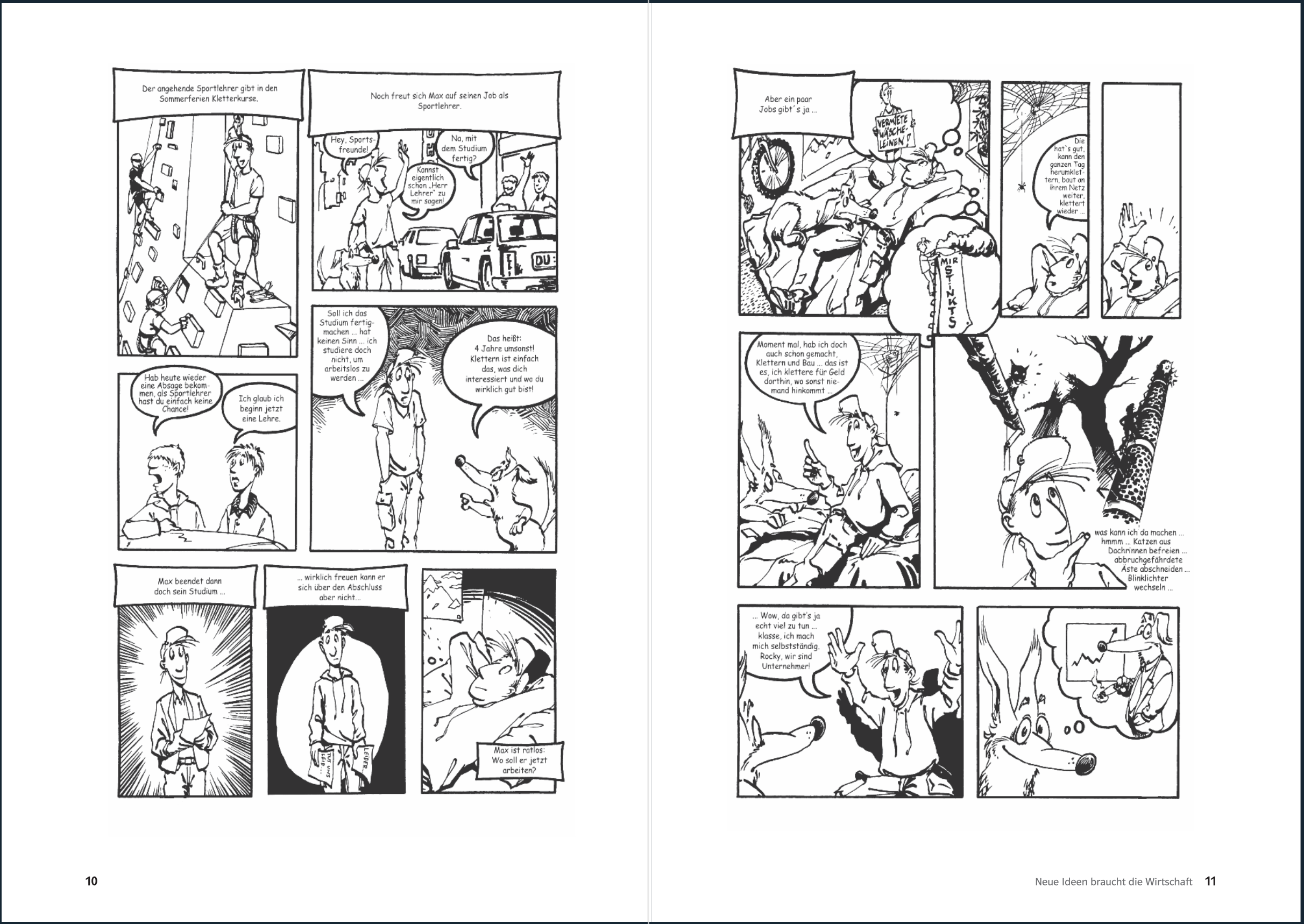 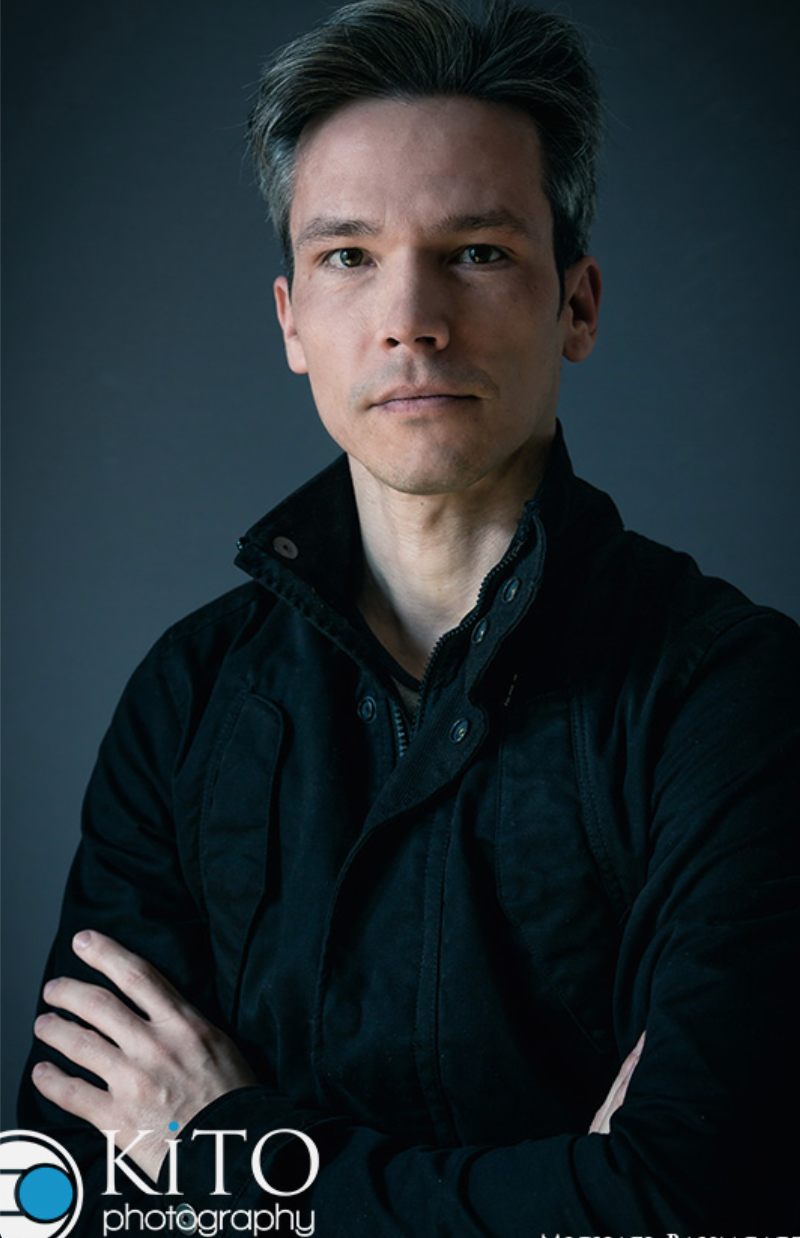 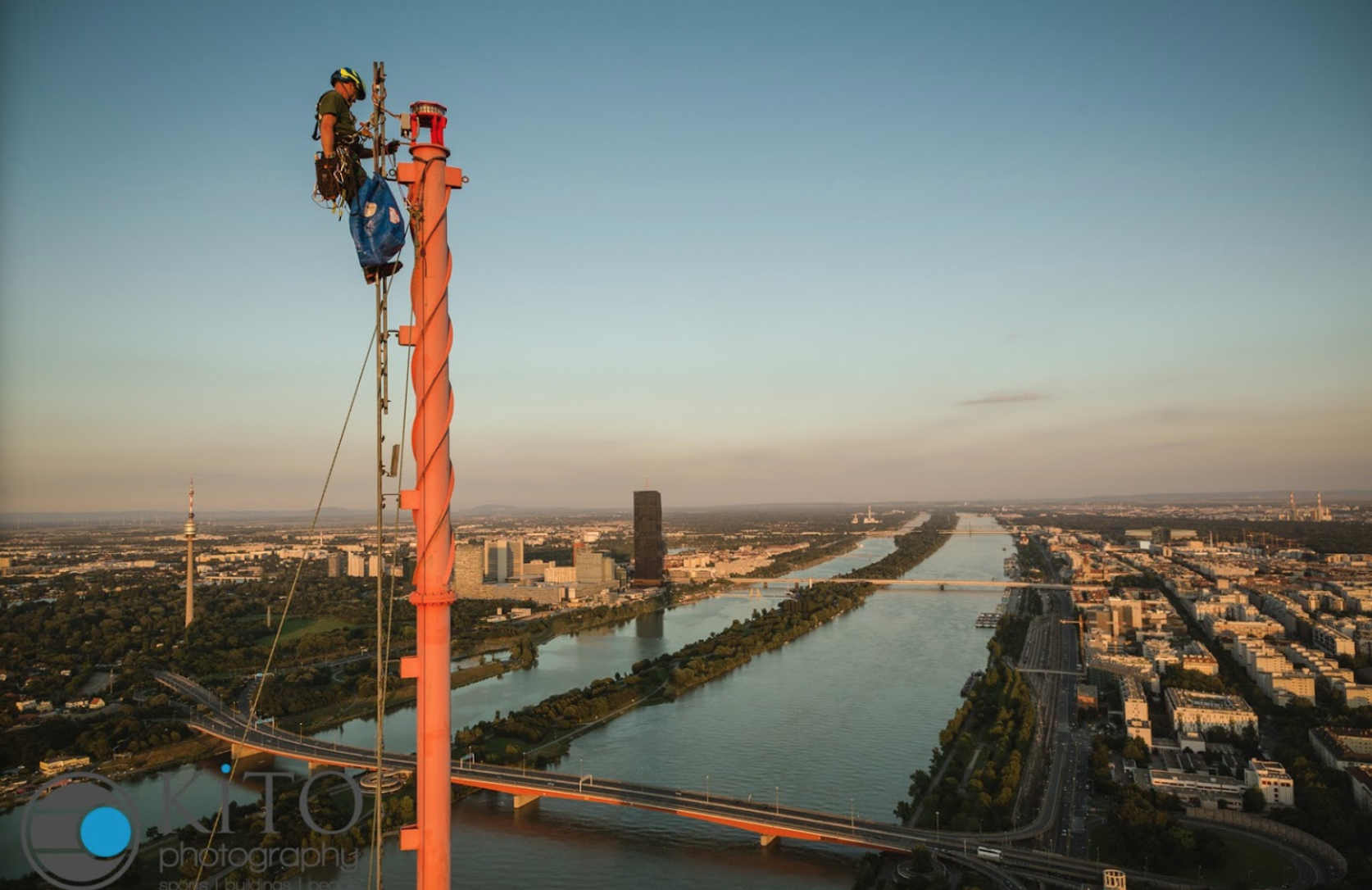 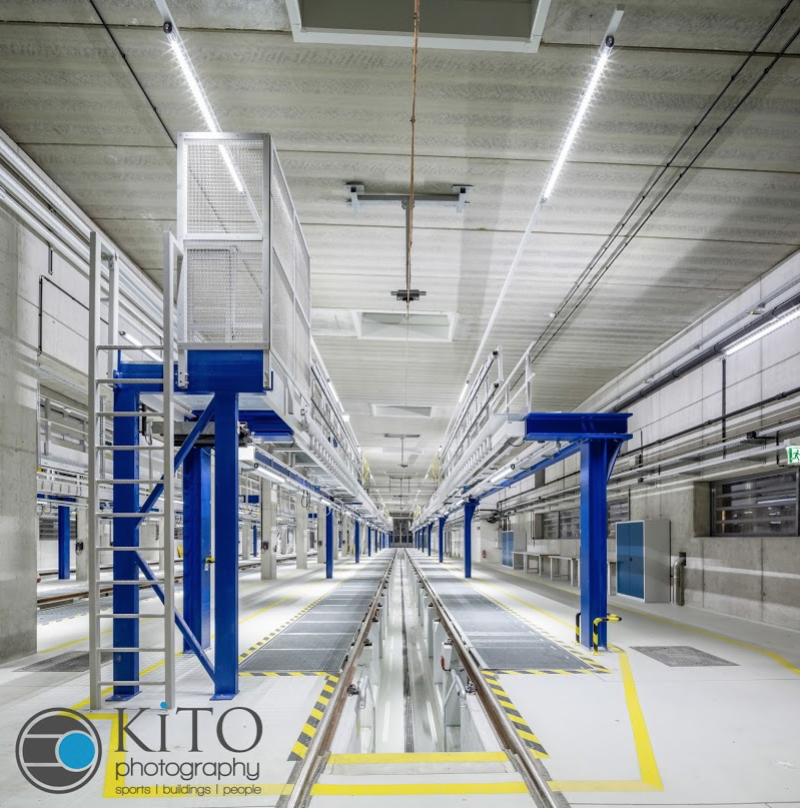 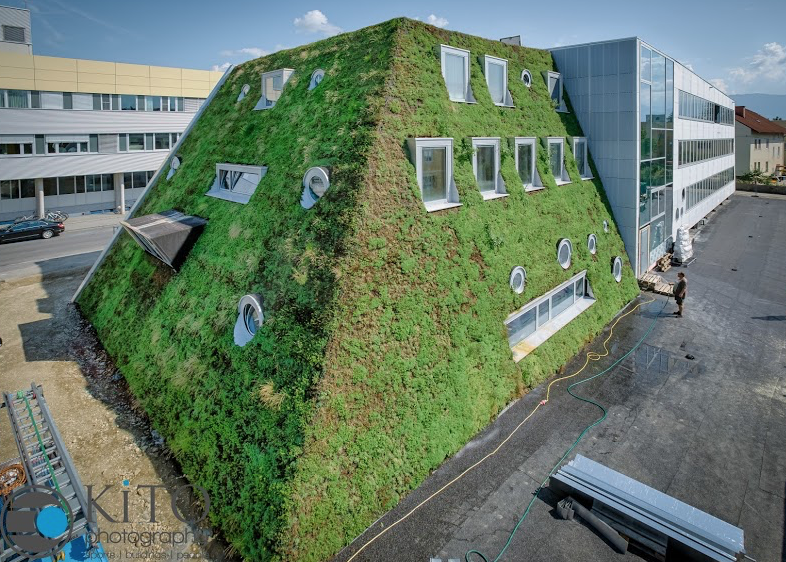 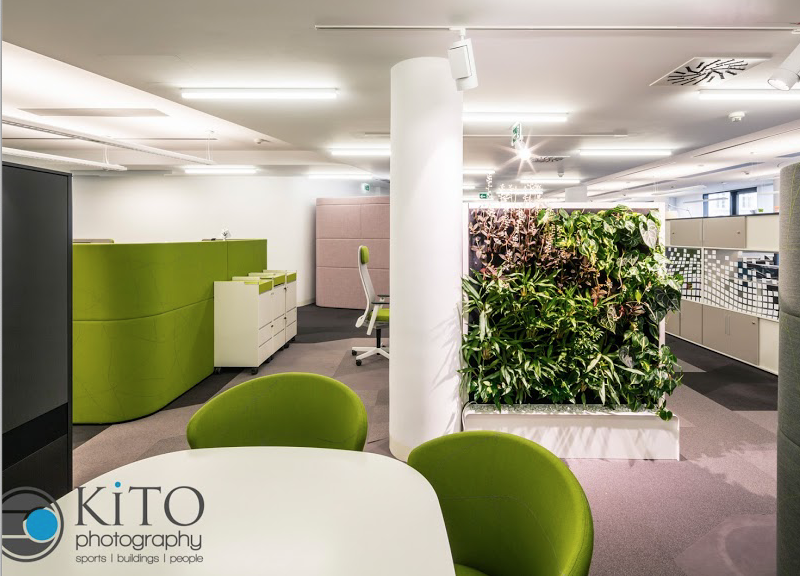 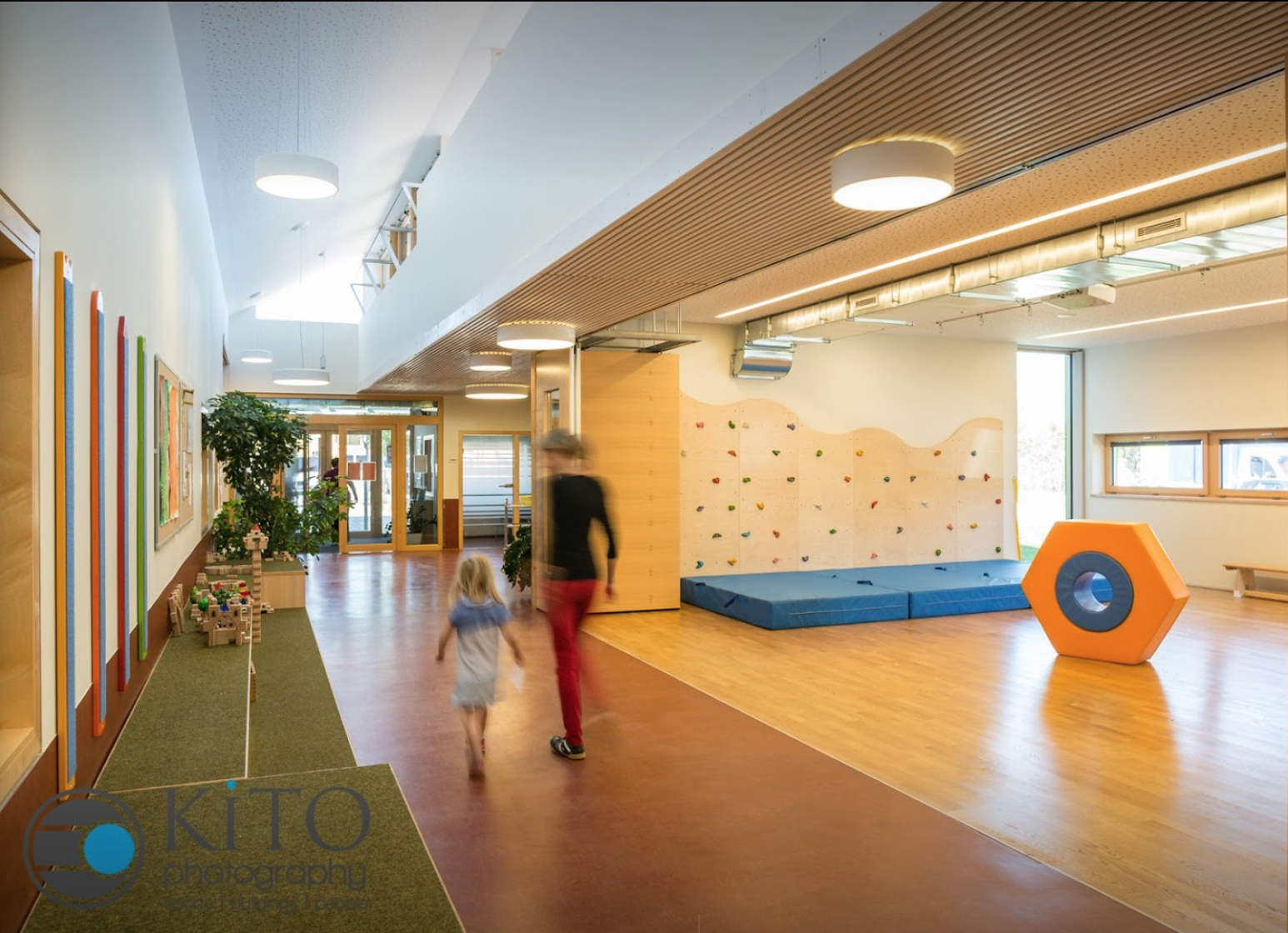 Mit Kreativität zu neuen Ideen
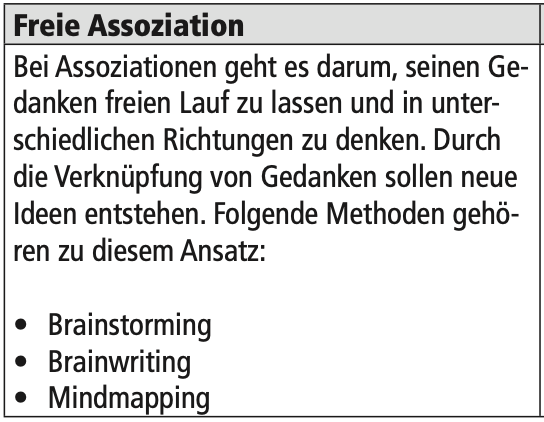 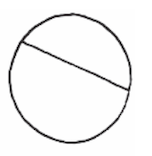 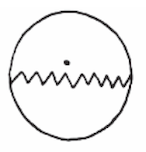 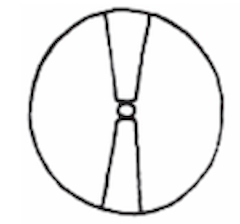 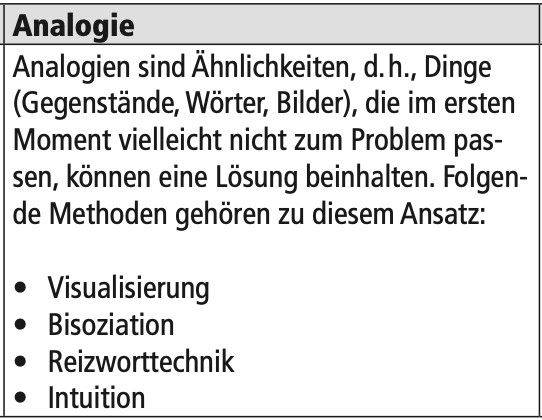 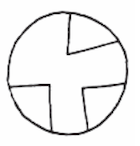 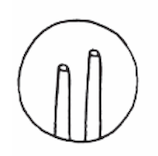 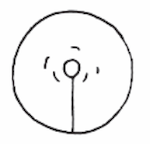 https://www.youtube.com/watch?v=UPy2tINJsc8
https://www.youtube.com/watch?v=2xRTOI9vZKk
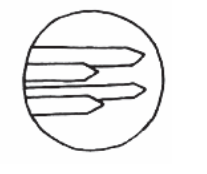 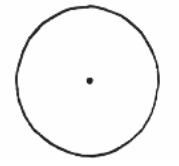 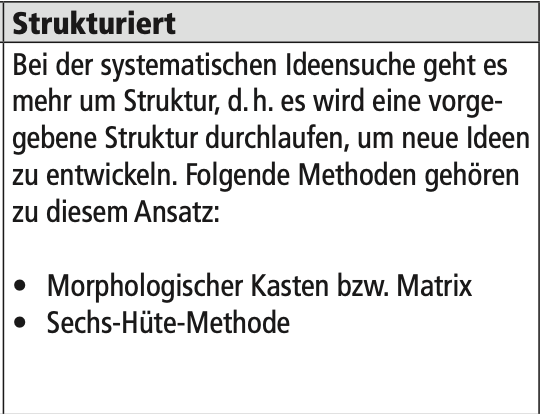 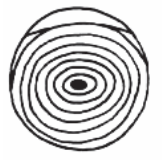 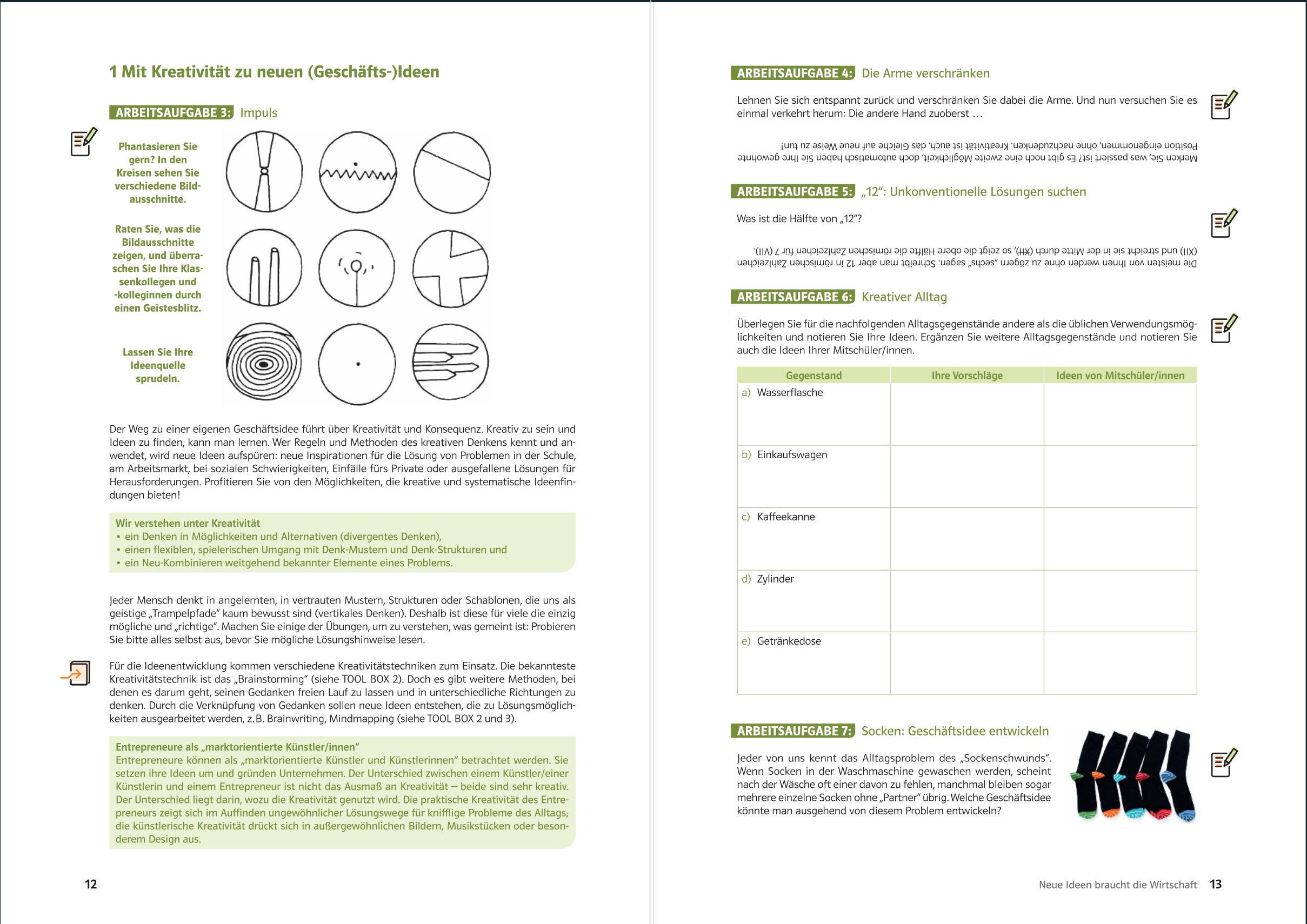 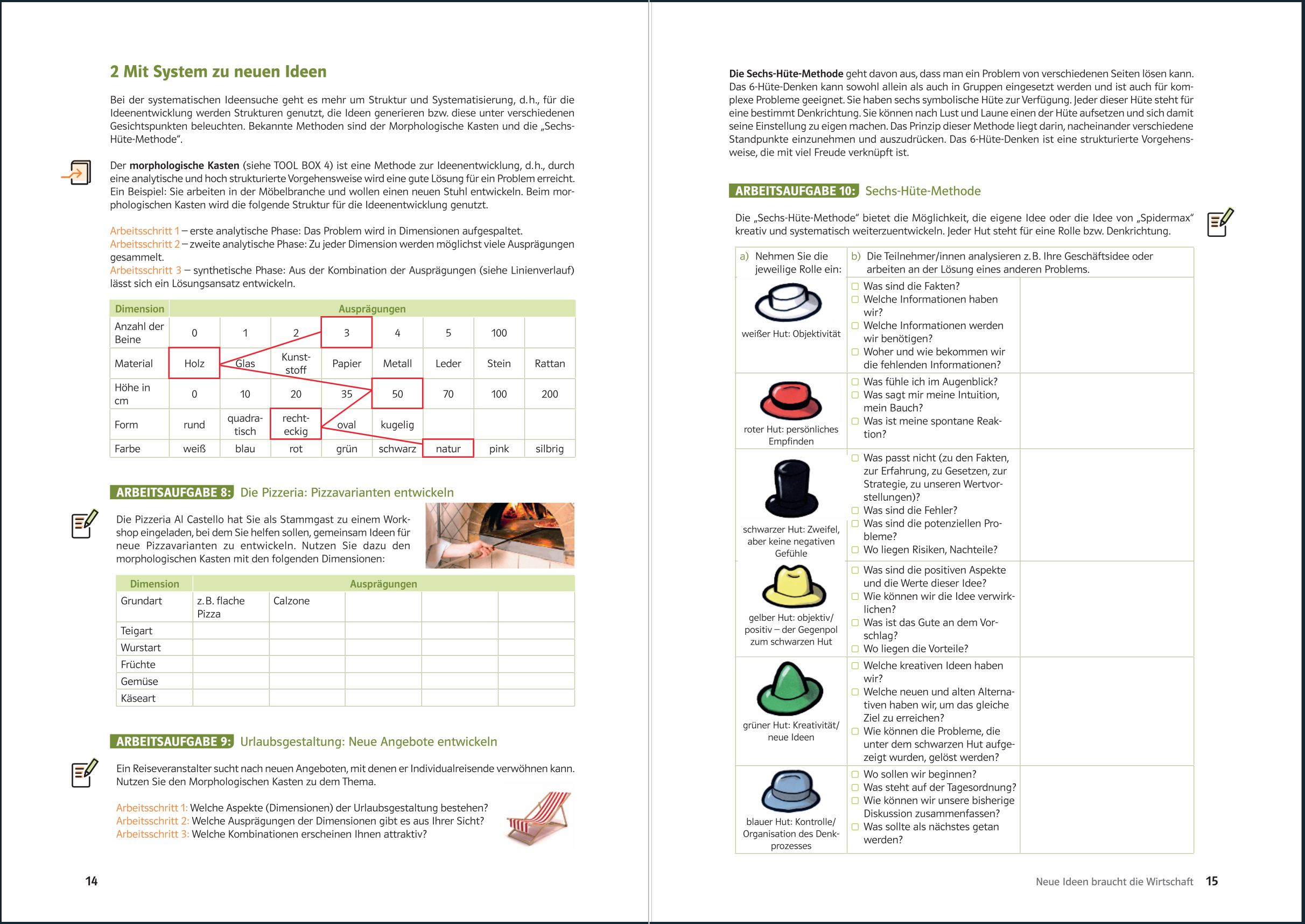 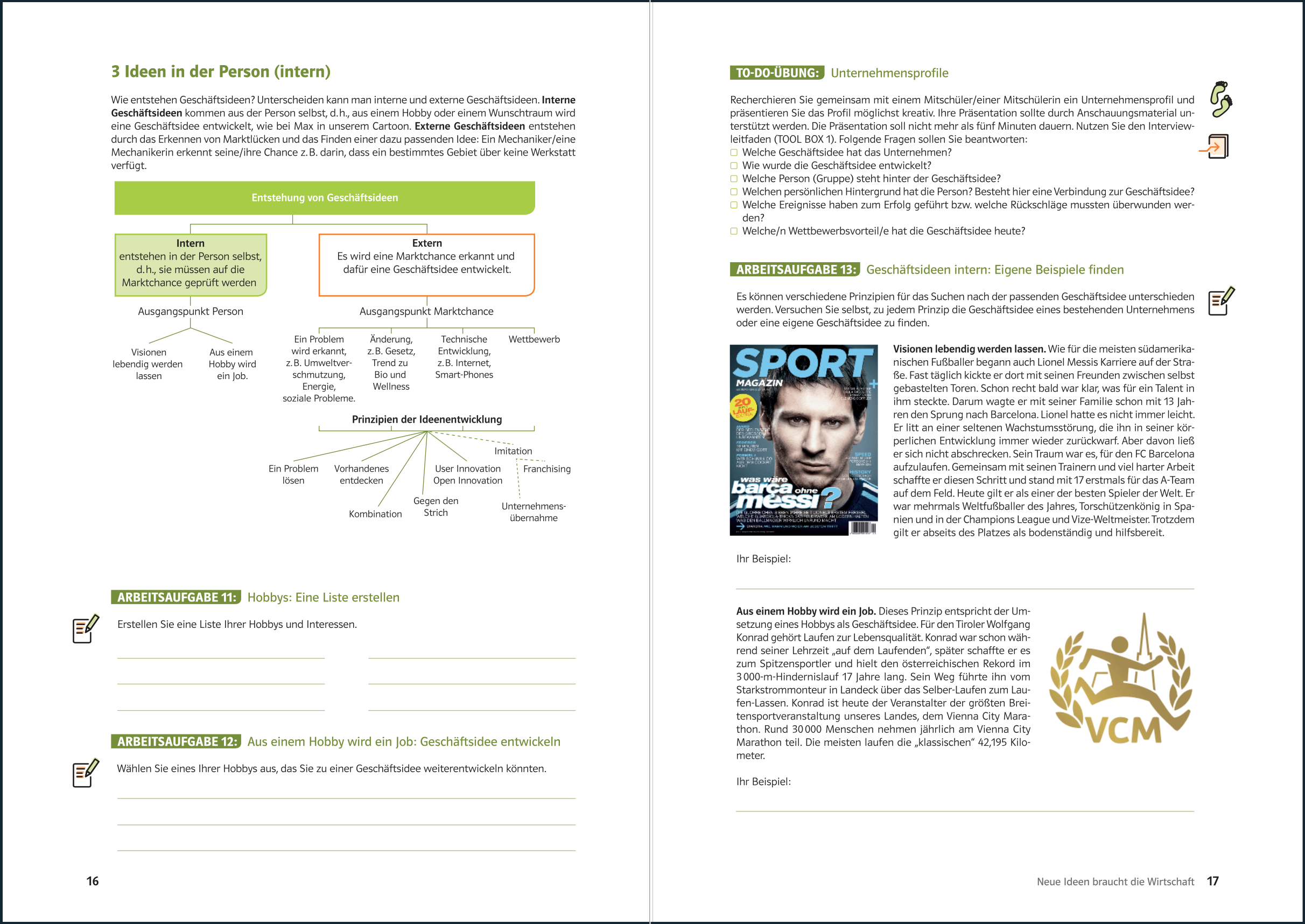 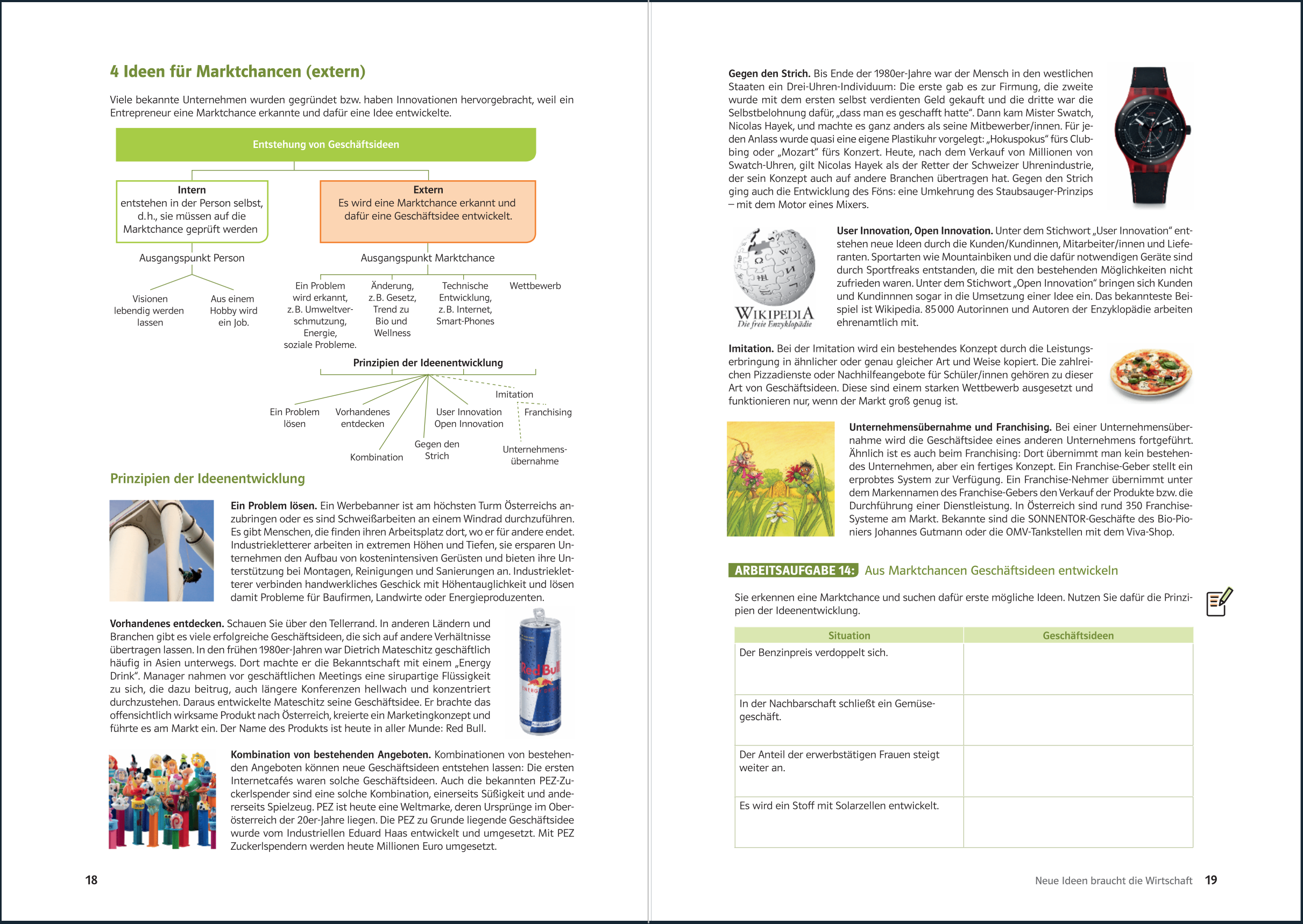 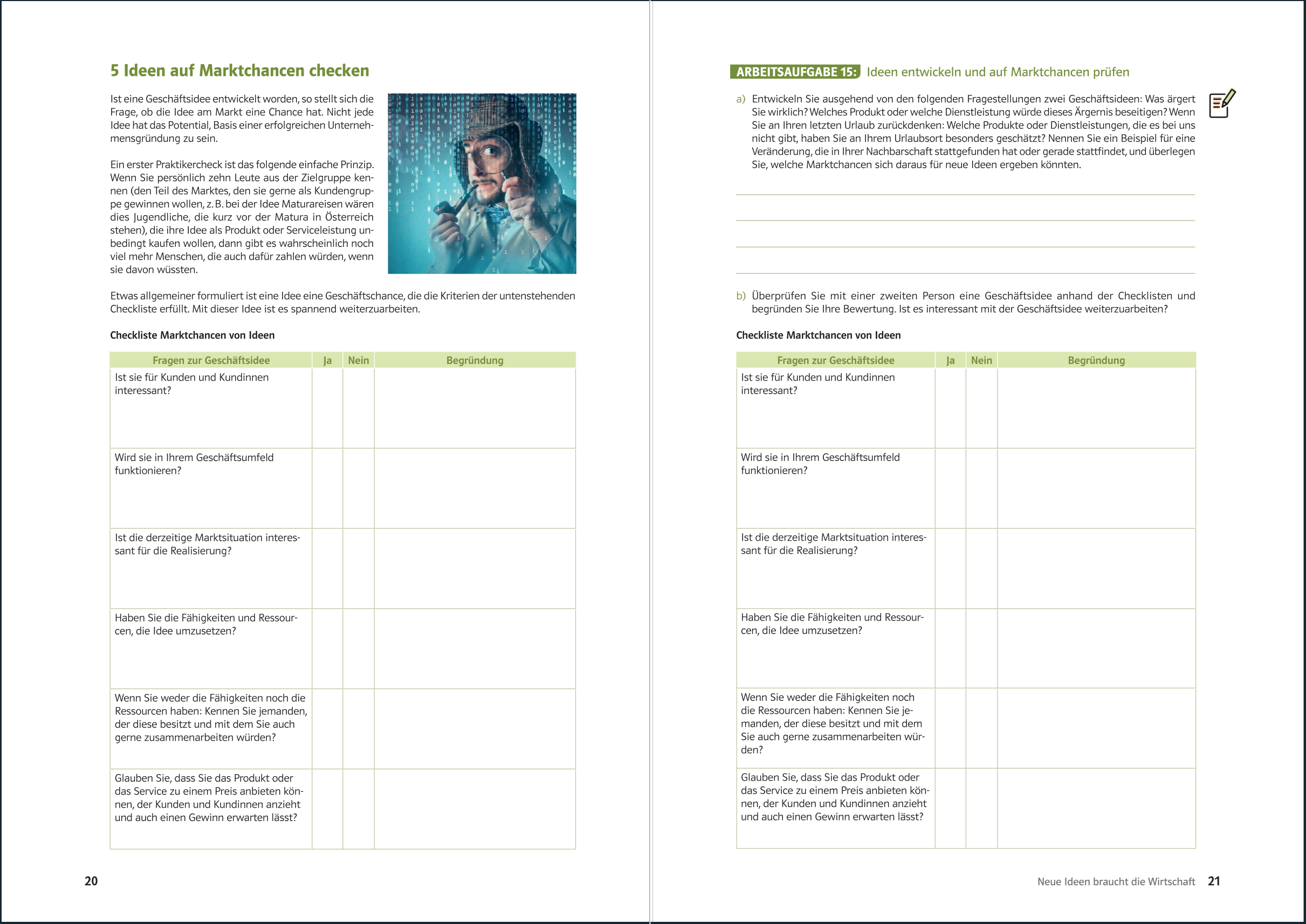 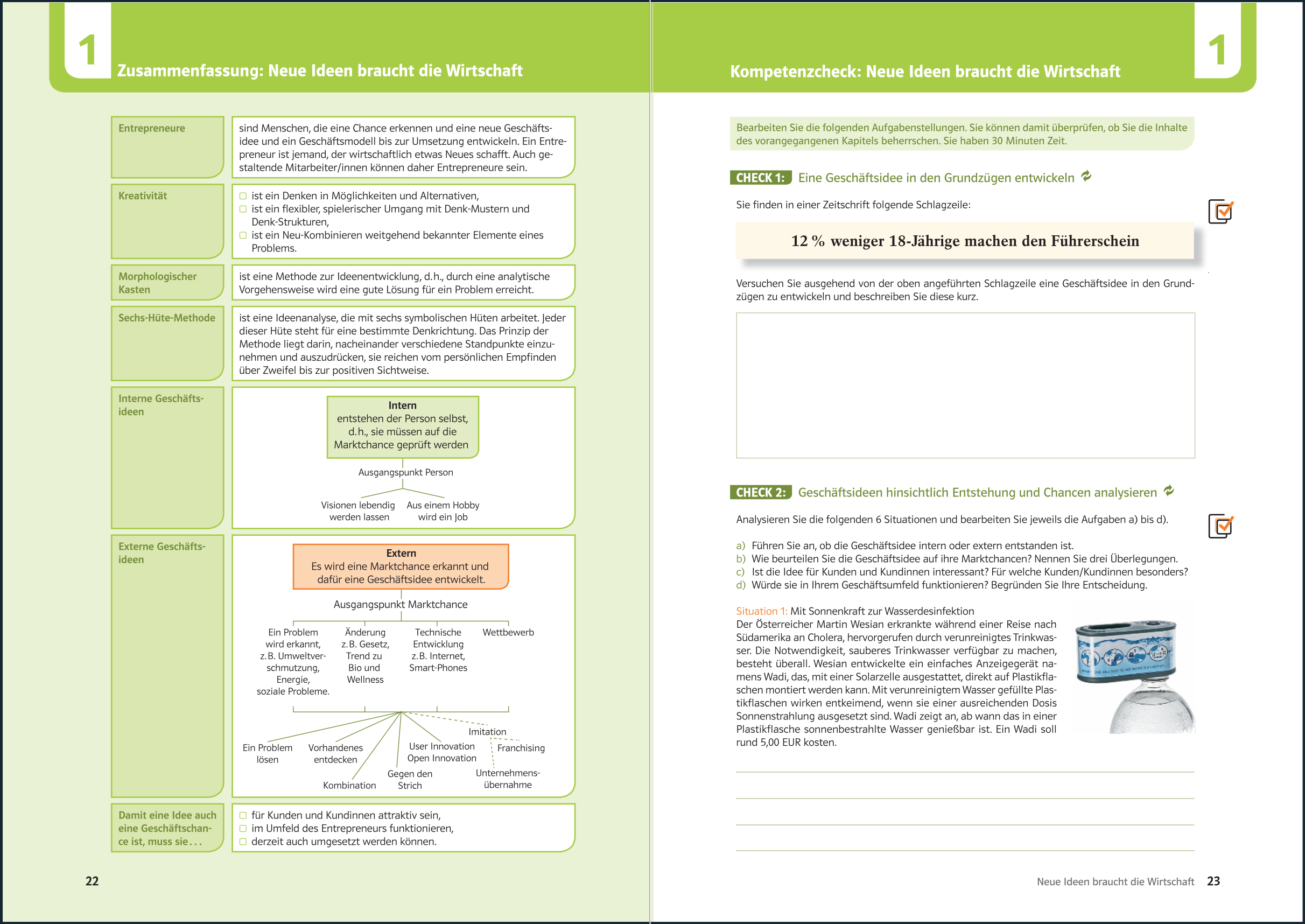 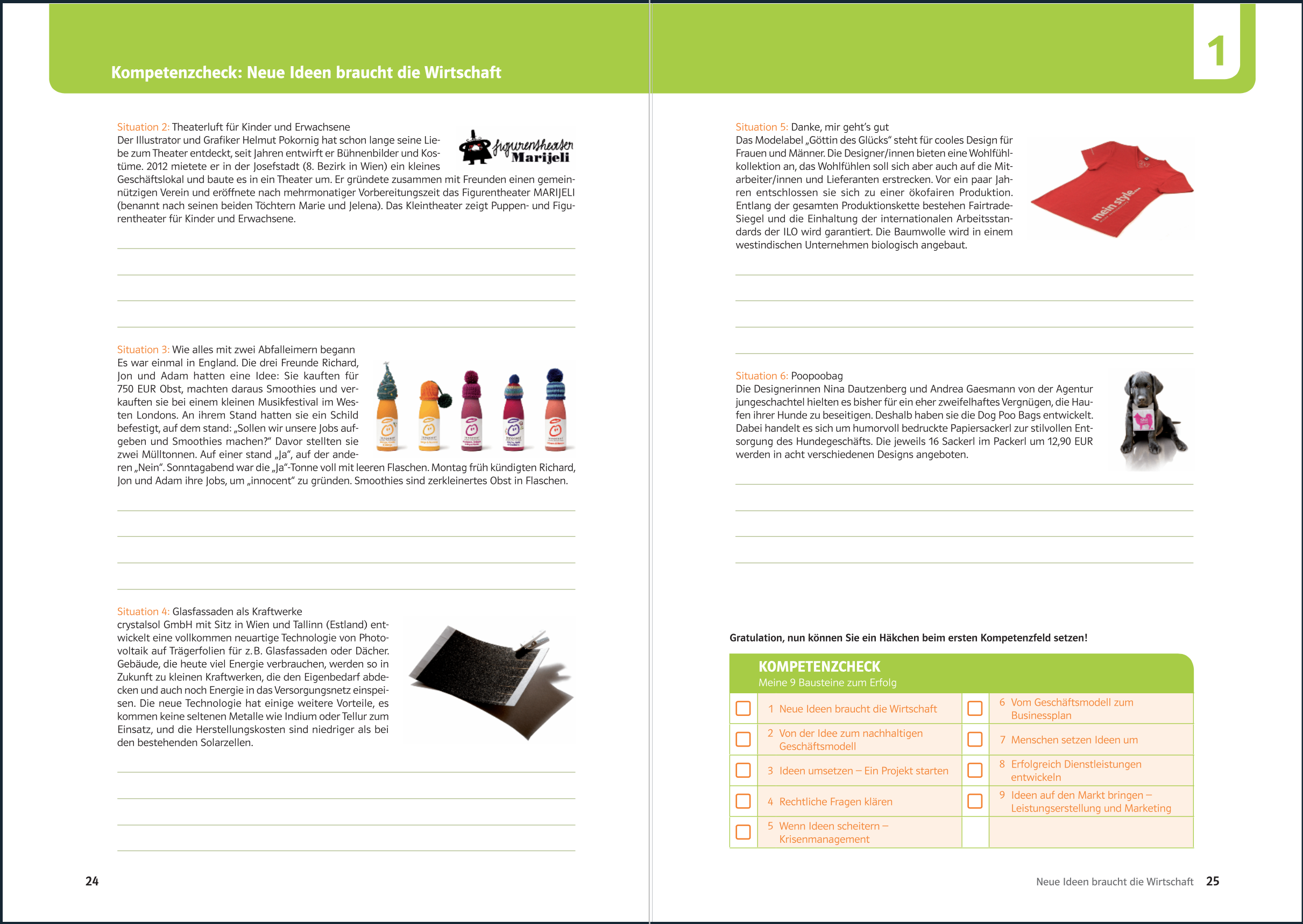